30年エネルギーミックスの進捗　～着実に進展。他方で道半ば～
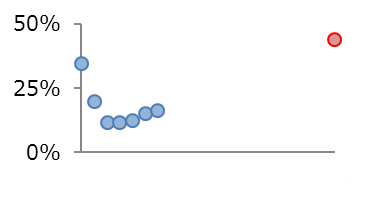 取組指標
2010年度
2016年度
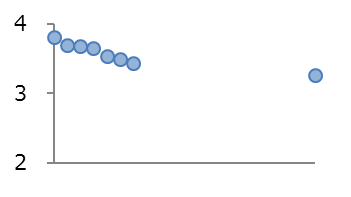 経済成長1.7%/年
2010年度
2016年度
2030年度
2013年度
 (ミックス策定時)
徹底した
省エネ
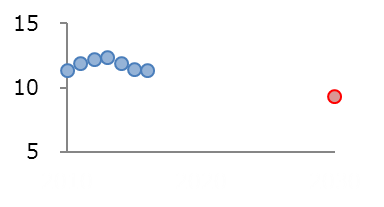 成果指標
2016年度
2010年度
2030年度
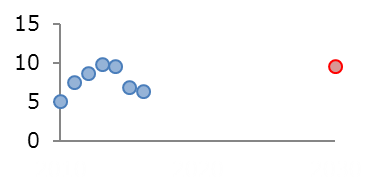 2030年度
2016年度
2010年度
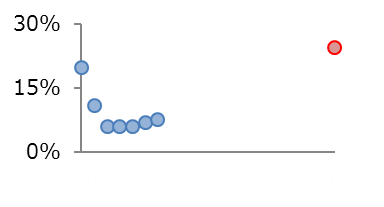 2030年度
2010年度
2016年度
0
※四捨五入の関係で合計があわない場合がある。
※2030年度の電力コストは系統安定化費用0.1兆円を含む。
出所）総合エネルギー統計(確報値)等を基に資源エネルギー庁作成